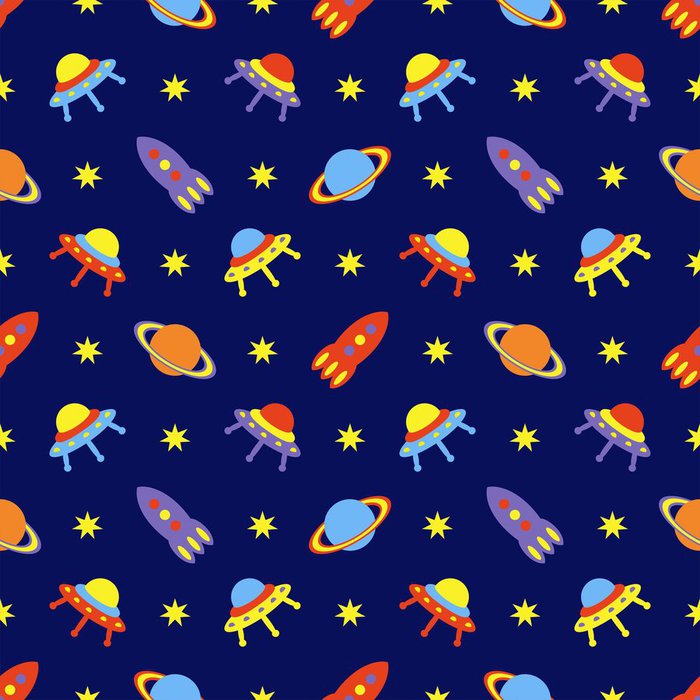 Как мы отмечали
День Космонавтики
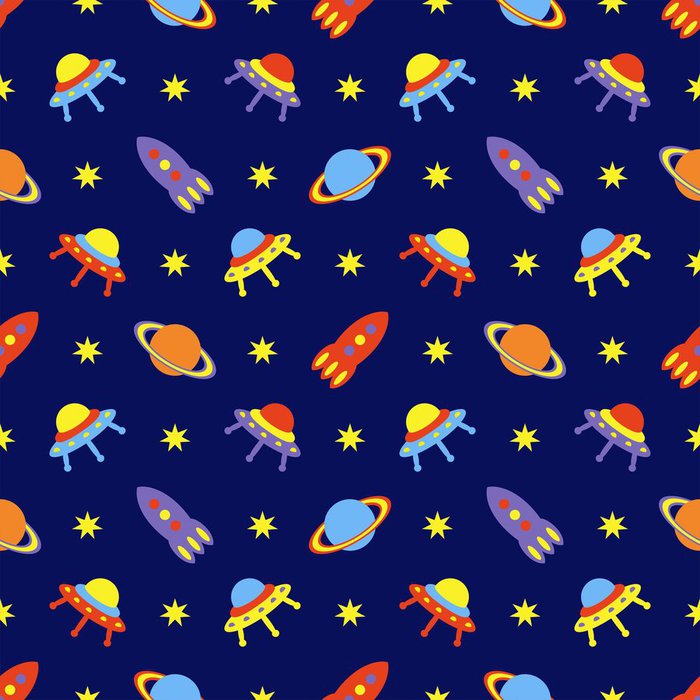 Музыкально-спортивное развлечение 
«Космические дали…»
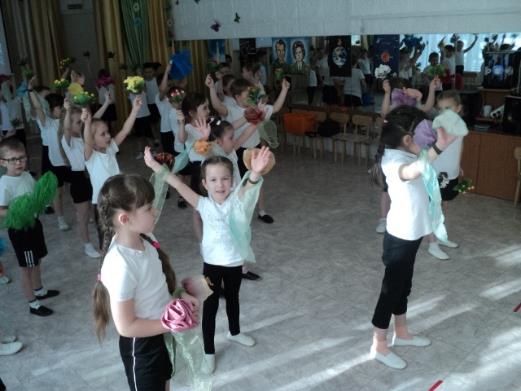 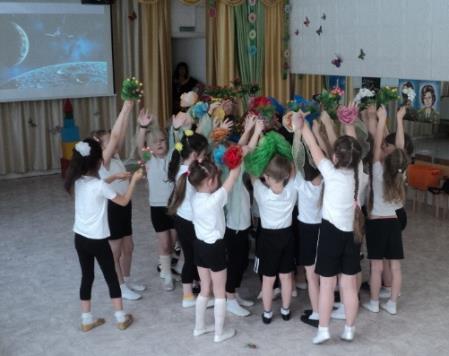 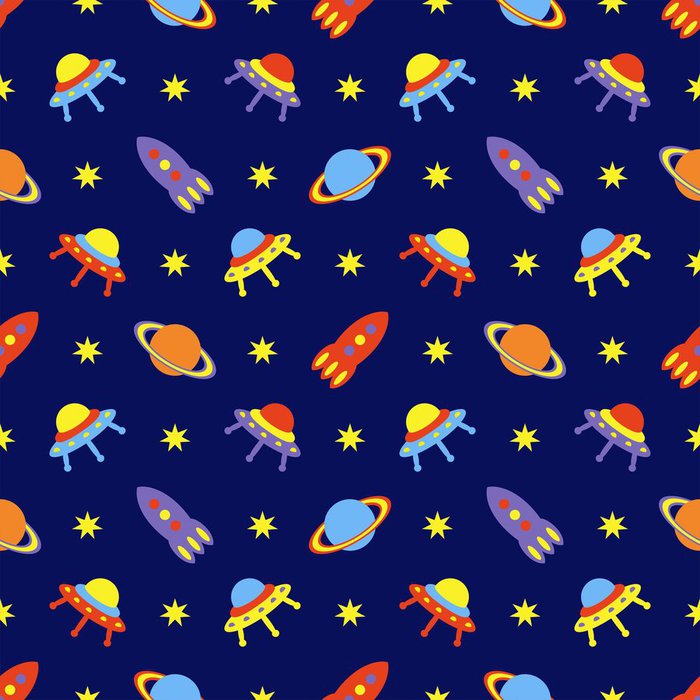 Будем очень мы стараться, 
Дружно спортом заниматься:
Бегать быстро, словно ветер, 
Плавать лучше всех на свете. 
Станем сильными, и завтра
Всех возьмут нас в космонавты!
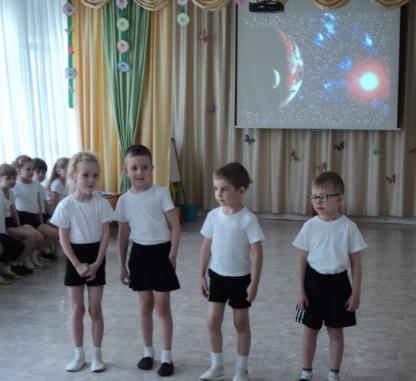 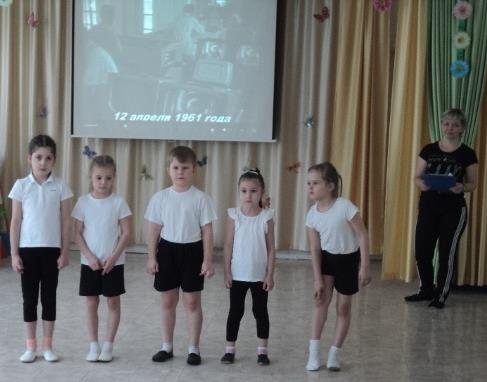 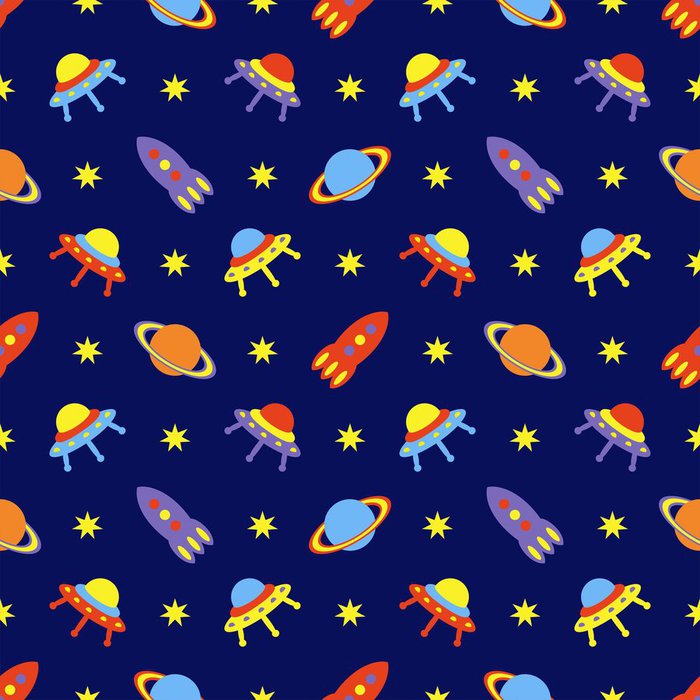 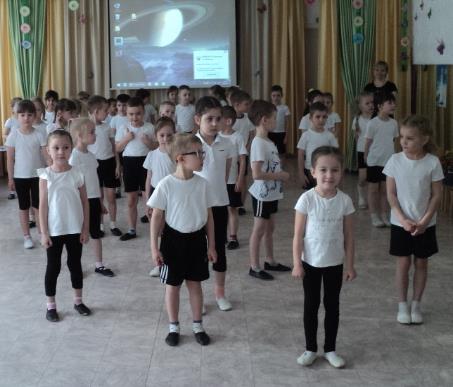 В космосе так здорово!
Звёзды и планеты
В чёрной невесомости
Медленно плывут!
В космосе так здорово!
Острые ракеты
На огромной скорости
Мчатся там и тут!
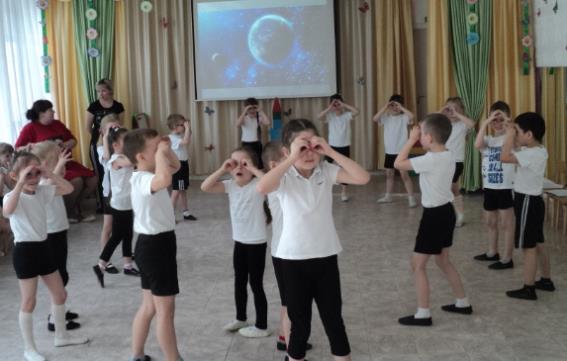 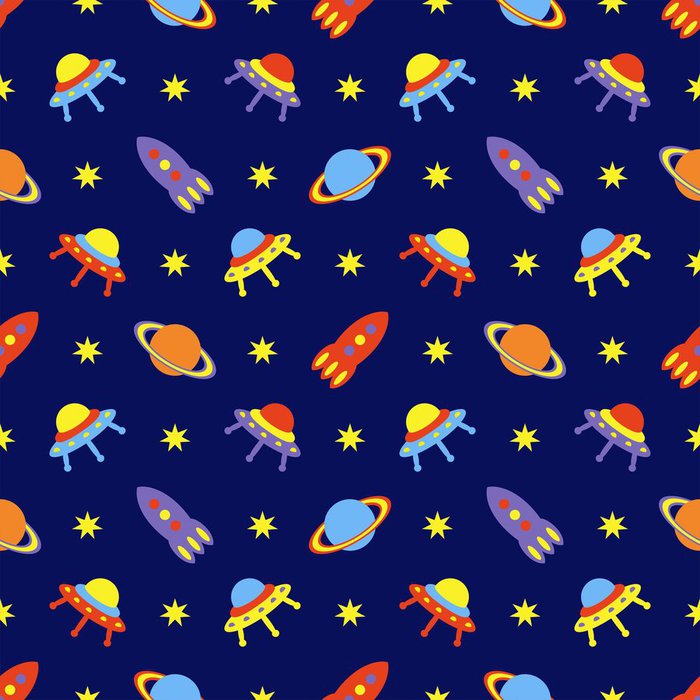 Соревнуемся с группой №13 в космических эстафетах
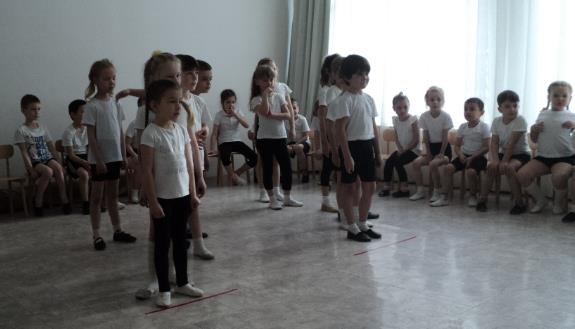 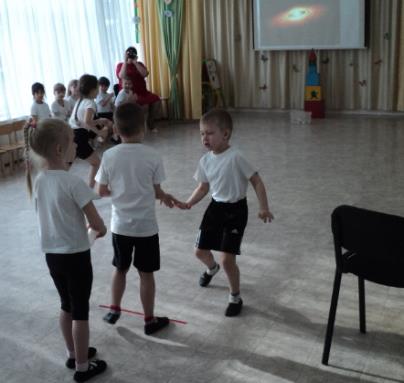 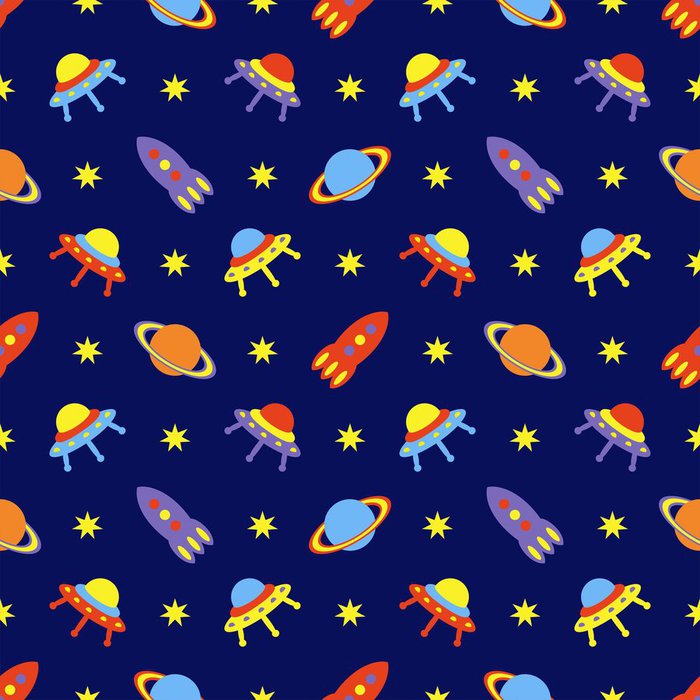 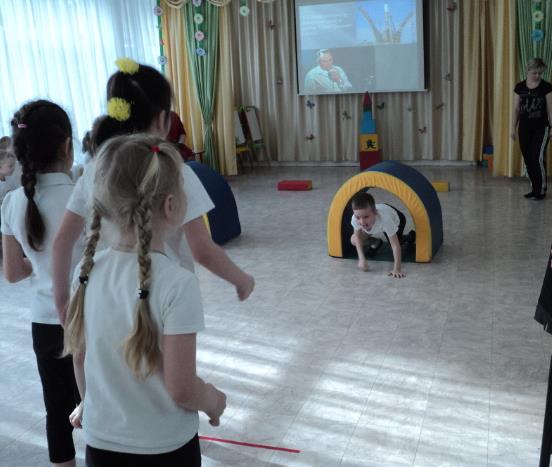 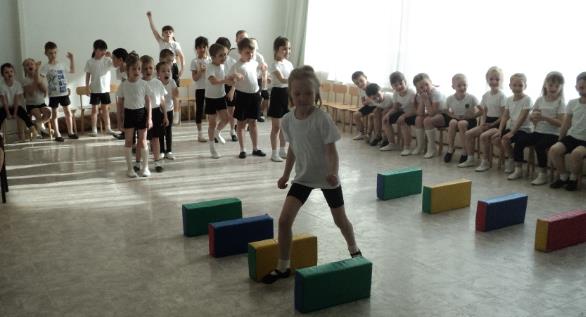 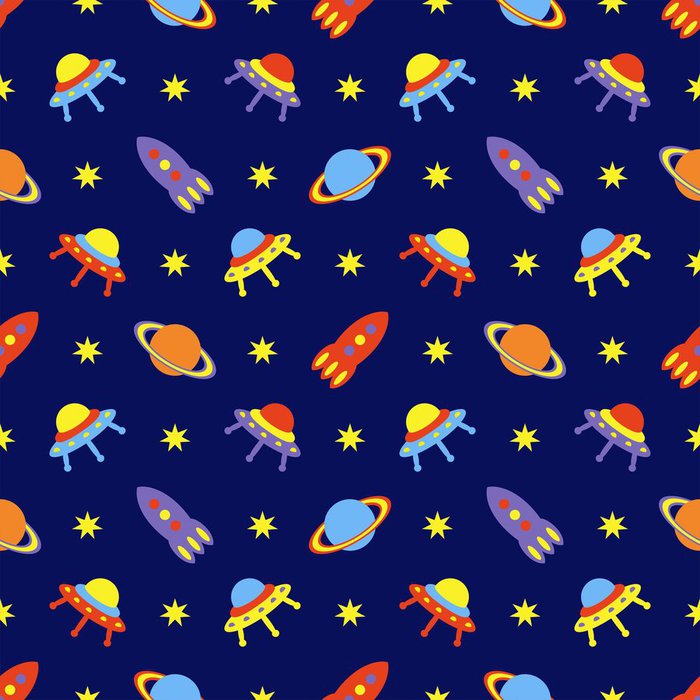 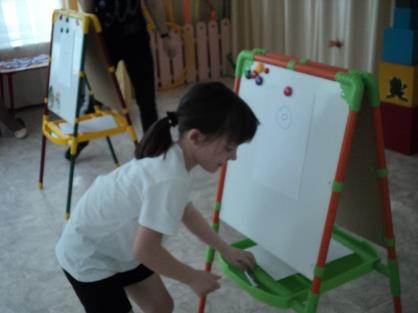 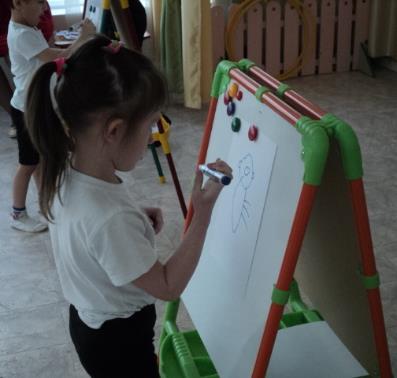 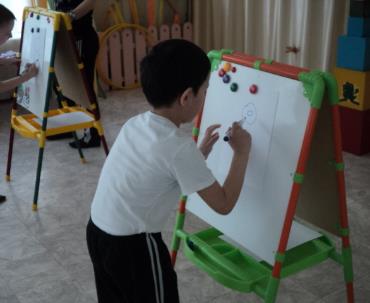 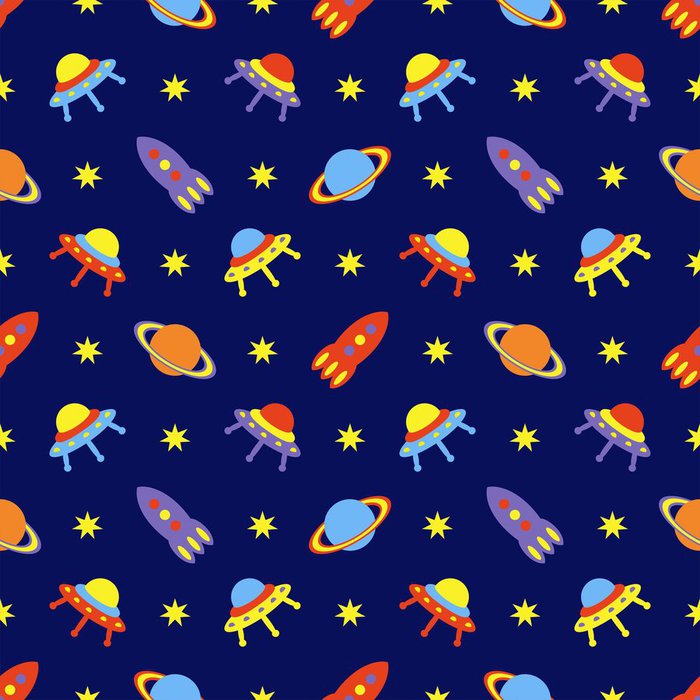 Как мы ходили в библиотеку…
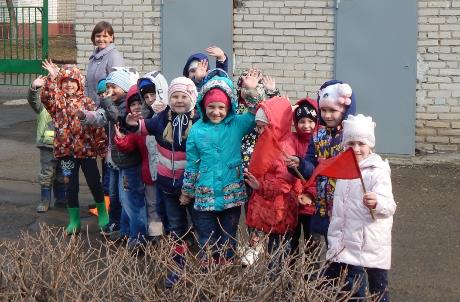 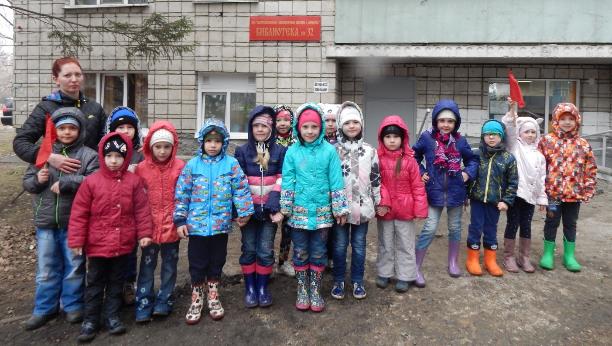 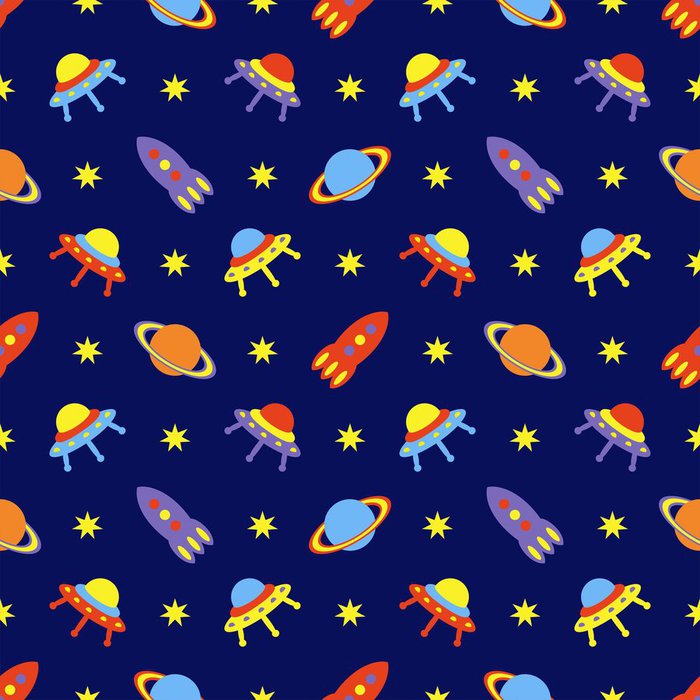 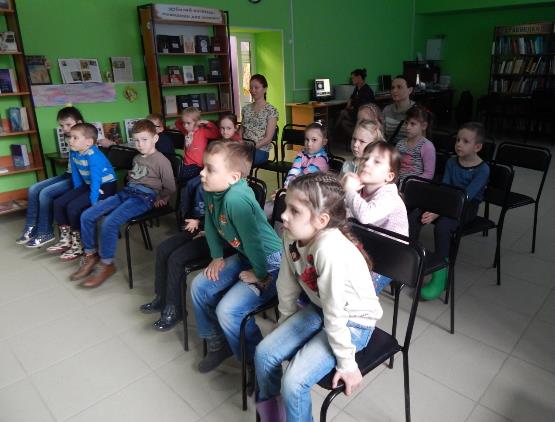 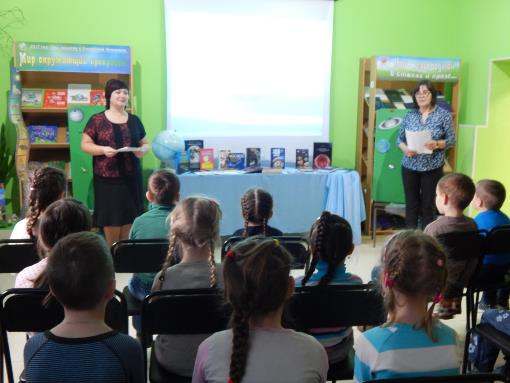 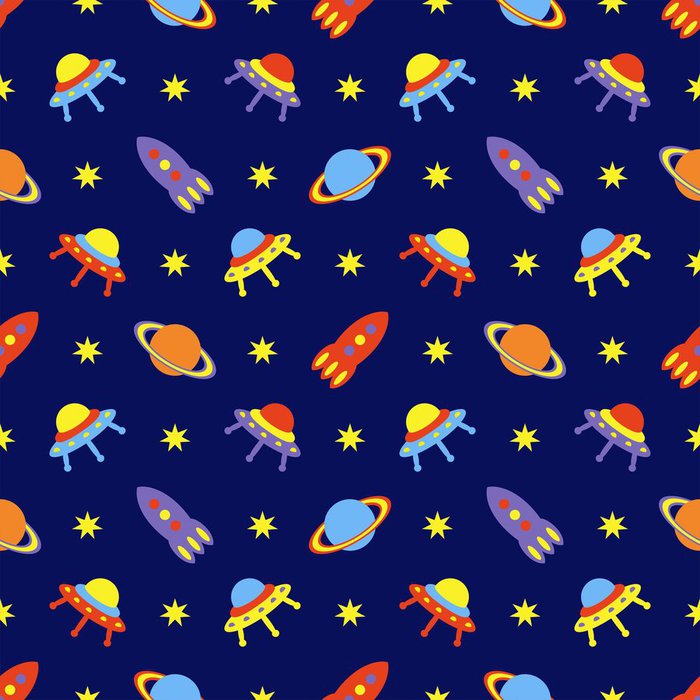 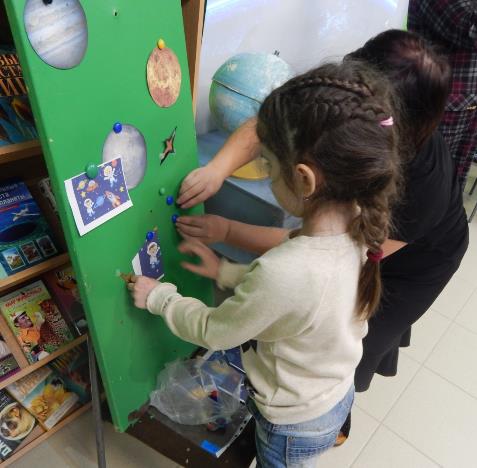 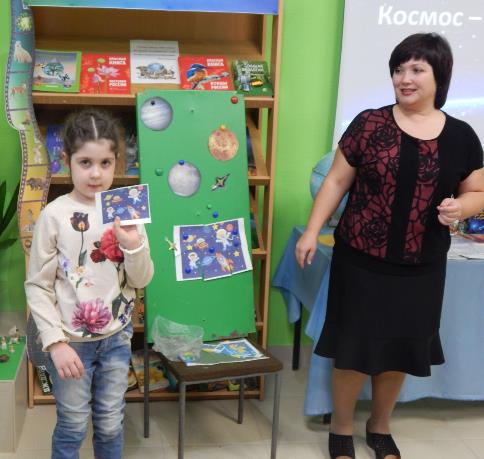 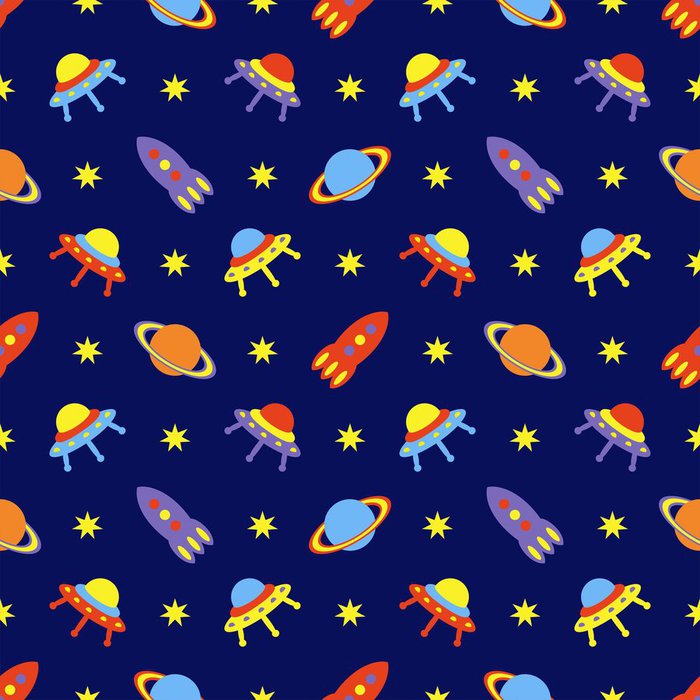 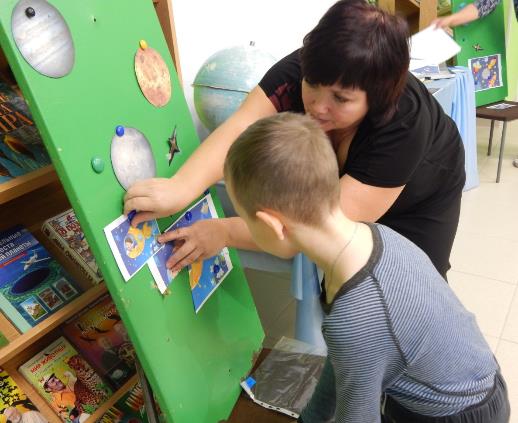 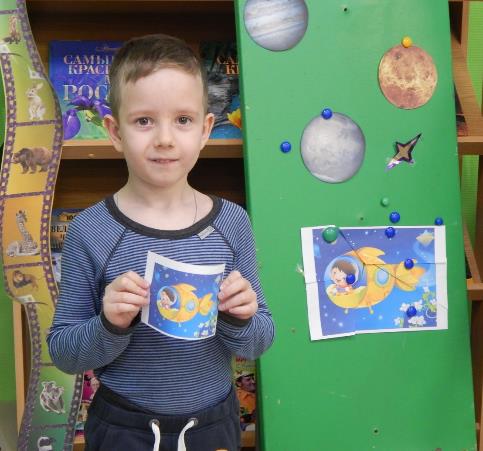 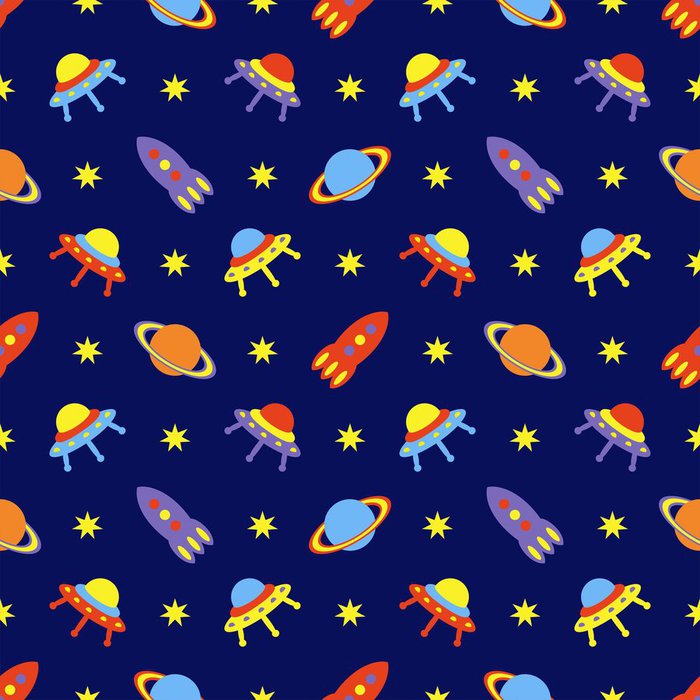 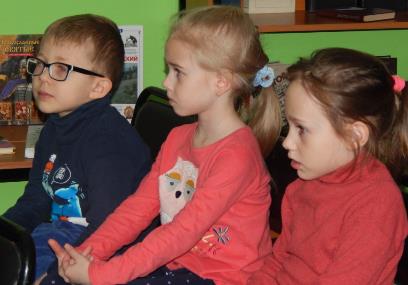 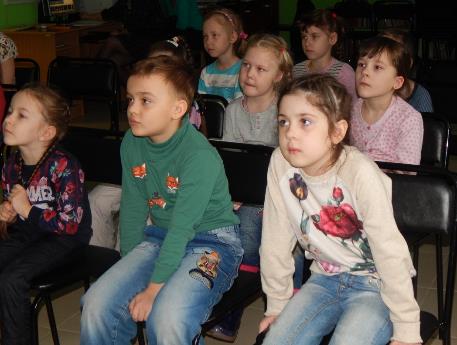 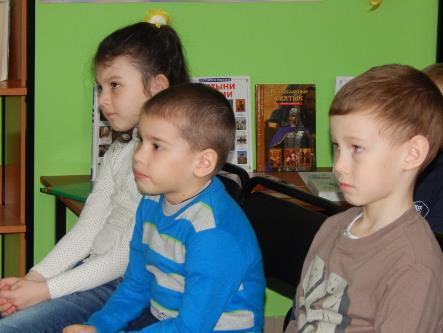 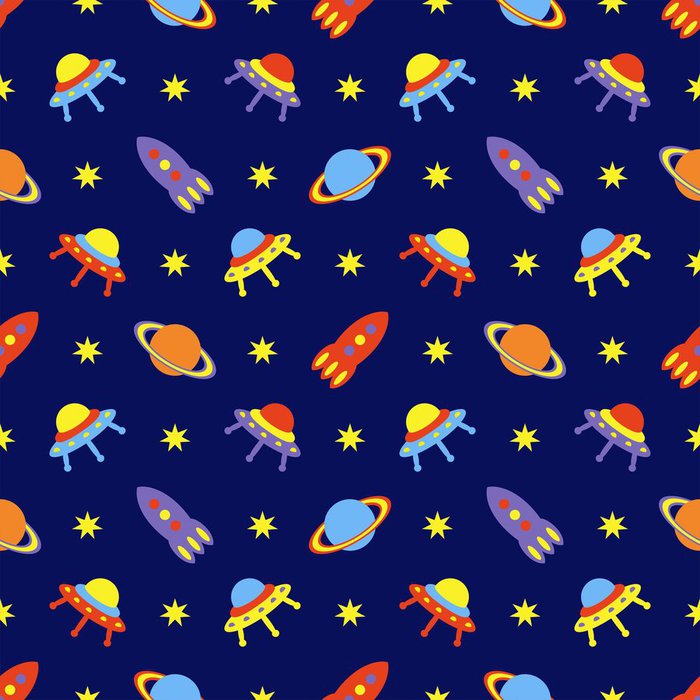 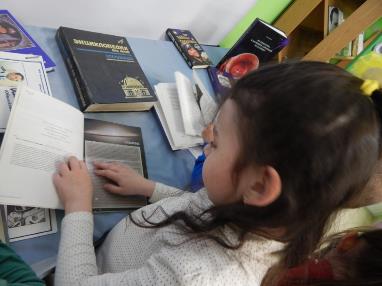 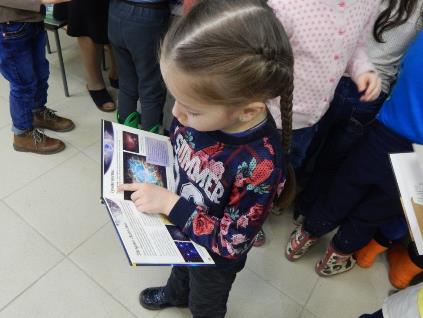 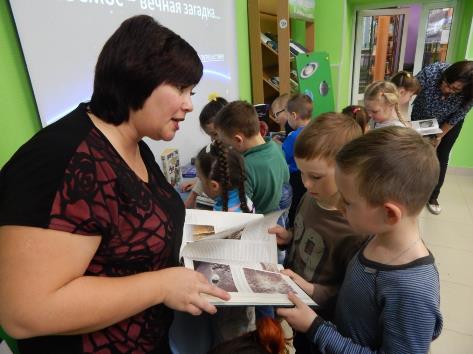 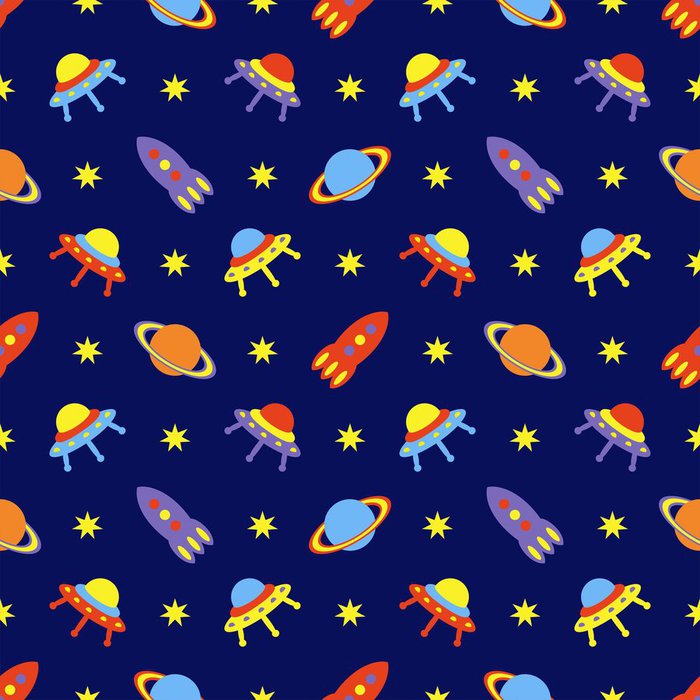 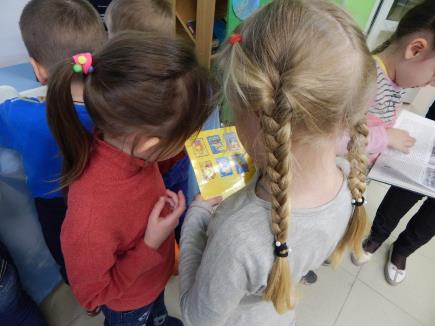 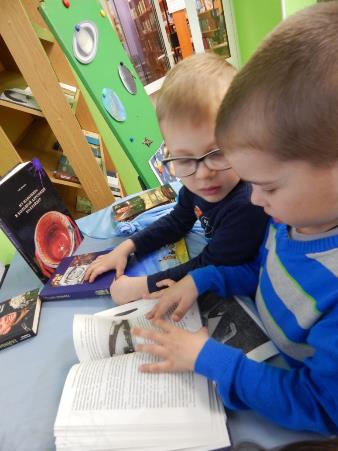 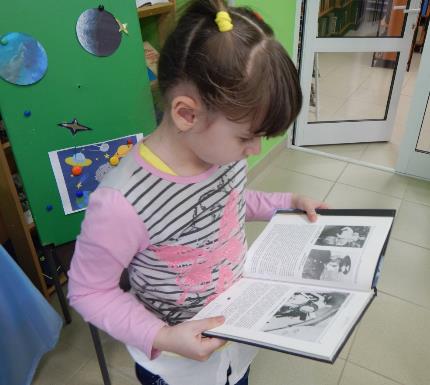 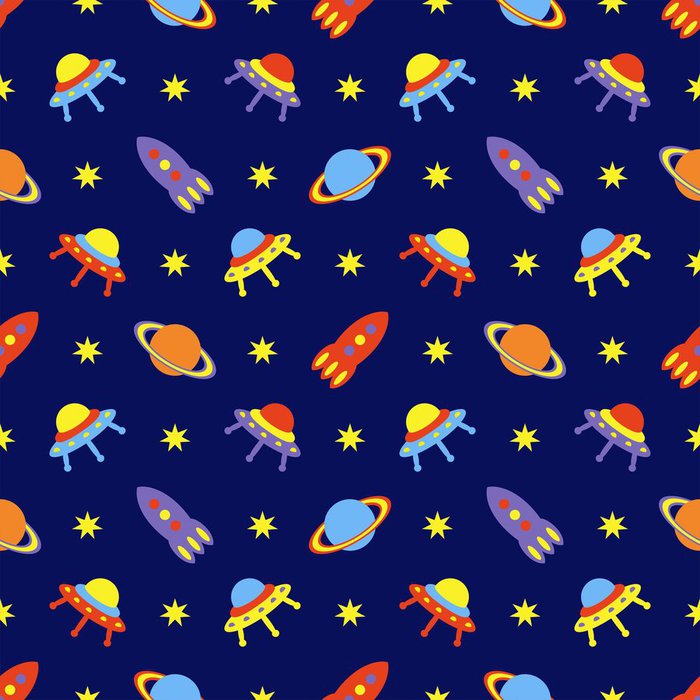 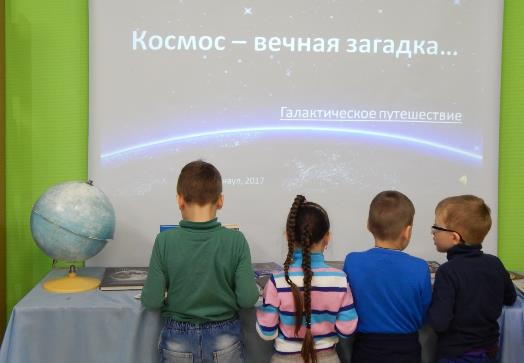 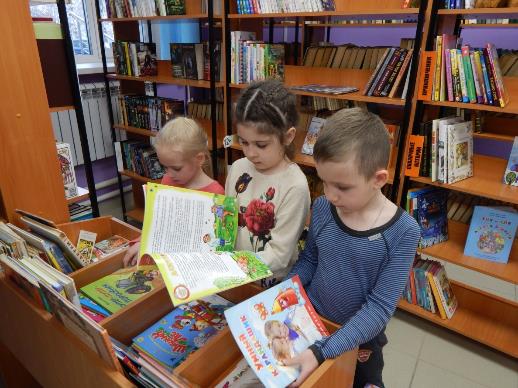 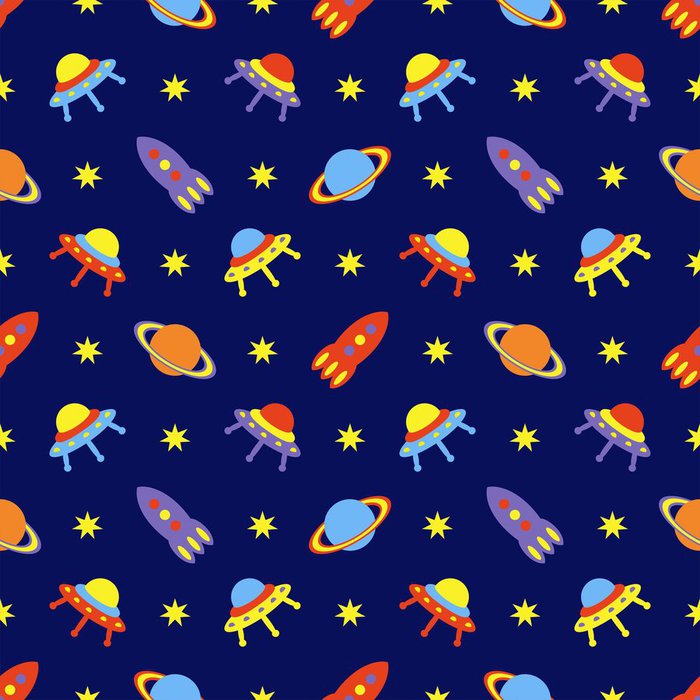 До новых встреч!
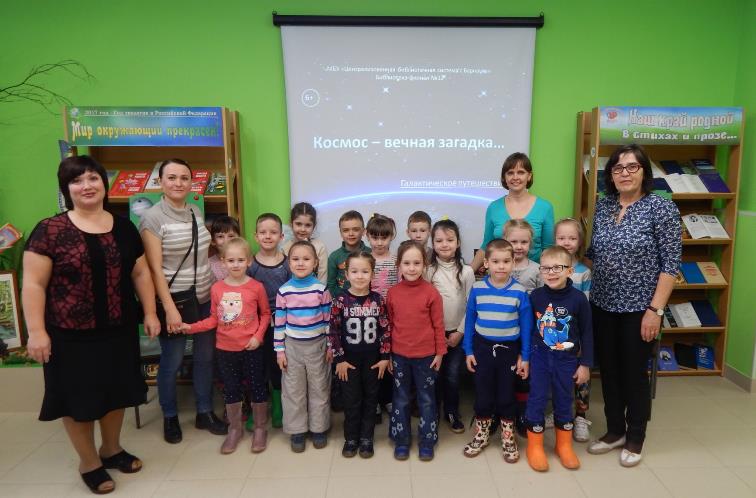